Сравнительный анализ интегралов Лебега и Римана
Трудной частью теории интегрирования, основанной на теории меры, является построение меры, а теперь, когда это уже сделано, определить интеграл не составляет никакого труда. 
	Основная идея построения интеграла Лебега, отличающая его от интеграла Римана, заключается в том, что при построении лебеговской интегральной суммы точки х объединяются не по принципу их близости на оси Ох, а по признаку близости значений функции в этих точках. Эта идея и позволяет распространить понятие интеграла на весьма обширный класс функций.
	 Интеграл Лебега имеет широкое применение, особенно в теории вероятностей. Многие математические теории, допускающие понимание интеграла в смысле Римана, принимают более законченный характер при использовании интеграла Лебега. Примером такой теории может служить теория рядов Фурье, 30 излагаемая во многих работах по математическому анализу сначала с пониманием интеграла в смысле Римана, а затем с привлечением интеграла Лебега.
1. Понятие интеграла Лебега
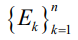 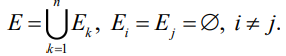 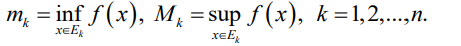 Для каждого разбиения P множества E и любой ограниченной функции f на E введем верхние и нижние интегральные суммы соответственно по формулам: 
	Верхним интегралом Лебега функции f на множестве E назовем величину                          а                        а нижним интегралом Лебега – величину, где точная верхняя и точная нижняя грани берутся по всем разбиениям множества E.
	Легко видеть, что верхний и нижний интегралы Лебега существуют для любой ограниченной функции f на любом измеримом ограниченном множестве E в пространстве 
	Функция f называется интегрируемой по Лебегу на измеримом множестве E, если
	При этом интегралом Лебега называется верхний (или нижний) интеграл Лебега и обозначается символом
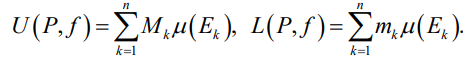 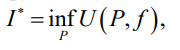 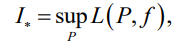 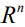 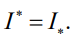 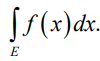 Теорема 1. Любая ограниченная измеримая по Лебегу на измеримом ограниченном множестве           функция f интегрируемая по Лебегу на этом множестве. 
Понятие интеграла Лебега можно распространить и на случай неограниченных функций и произвольных множеств.
Пусть произвольная функция f измерима на измеримом ограниченном множестве          и неотрицательна на E. Для каждого         в       введем функцию:

Тогда функция            называется срезкой функции f.
В силу приведенной выше теоремы, для любого          существует интеграл
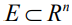 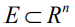 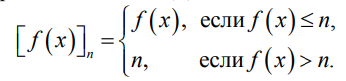 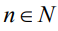 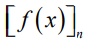 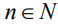 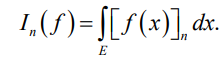 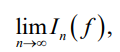 Если существует                    то функция f называется суммируемой по Лебегу на множестве E и этот предел называется интегралом Лебега функции f на множестве E и обозначается тем же символом

Пусть функция f (принимающая произвольные знаки) является измеримой на измеримом ограниченном множестве E. Введем следующие неотрицательные функции:


Функция f называется суммируемой по Лебегу на множестве E, если на E суммируемы функции
При этом интегралом Лебега функции f называется число
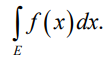 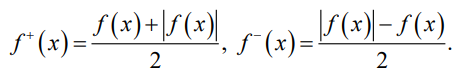 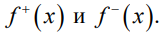 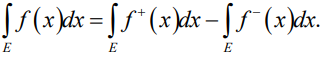 Все суммируемые по Лебегу функции будем также называть интегрируемыми по Лебегу. 
Откажемся теперь от условия ограниченности множества                и распространим определение интеграла Лебега на случай неограниченных измеримых множеств. 
Пусть E – произвольное измеримое по Лебегу множество в пространстве                 – измеримая неотрицательная функция, определенная на этом множестве. 
Функция f суммируема по Лебегу на множестве E, если существует конечный предел

Этот предел называется интегралом Лебега функции f на множестве E и обозначается, как и прежде, символом
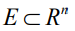 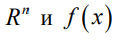 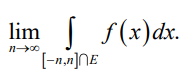 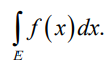 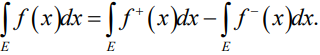 2. Свойства интеграла Лебега
Рассмотрим основные свойства интеграла Лебега.
 1) На множестве E меры нуль всякая функция f (x) интегрируема по Лебегу и 

2) Если f(x)=C  на множестве E, то                           где μ(E)- мера множества E. 
3) Свойство линейности. Если                                       то функция
                          и
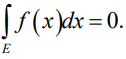 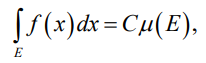 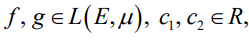 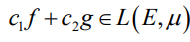 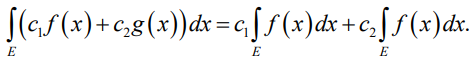 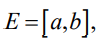 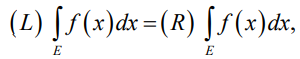 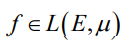 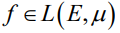 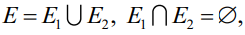 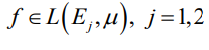 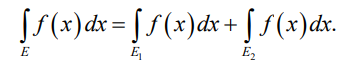 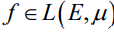 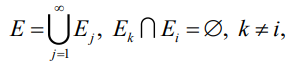 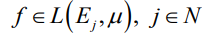 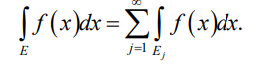 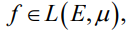 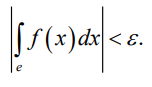 8) Свойство монотонности. 
Если f ,g  L(E,μ) и f(x) ≥ g(x) п.в. на Е ,то

В частности, если  f(x) ≥ 0 п.в. на Е ,то

9) Оценка интеграла по модулю. Пусть функция f измерима на измеримом множестве E. Тогда                                            При этом


10) Если f – неотрицательная измеримая ограниченная функция на множестве E                                                   то f= 0 п.в. на Е
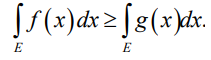 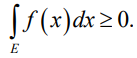 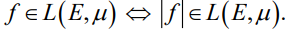 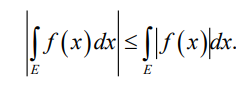 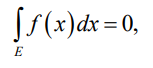 3. Интеграл Лебега для простых функций
Рассмотрим частный случай интегрирования по Лебегу, когда подынтегральная функция является простой. 
Функция f (x), определенная на некотором множестве А с заданной на нем мерой, называется простой, если она измерима и принимает не более, чем счетное число значений. 
Таким образом, простые функции – это функции, которые измеримы и принимают конечное или счетное число значений. Пусть простая функция f (x) принимает значения

Тогда интеграл Лебега по некоторому измеримому множеству A определяется равенством:
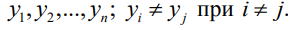 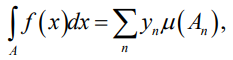 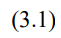 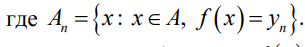 4. Примеры вычисления интеграла Лебега
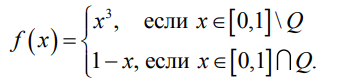 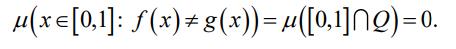 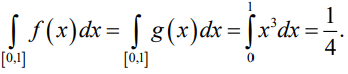 Пример 2. Вычислить интеграл Лебега по отрезку [a b, ] от функции Дирихле.
 Решение. Сужение функции Дирихле на любой отрезок [a b, ]:


По мере Лебега f (x) эквивалентна функции g≡ (x)  0 на отрезке   
 [a b], Это простая ограниченная функция, поэтому

Пример 3. Вычислить интеграл Лебега по отрезку a b,  от функции Римана:
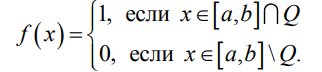 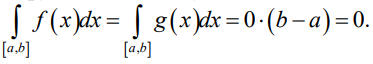 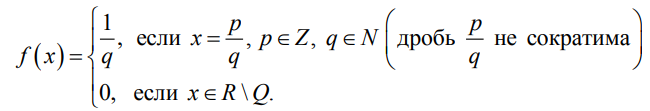 Решение. По мере Лебега f( x) эквивалентна функции g (x)≡ 0 на отрезке [a b, ] Это простая ограниченная функция, поэтому


Пример 4. Вычислить интеграл Лебега
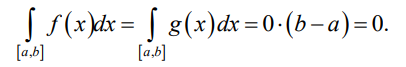 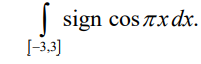 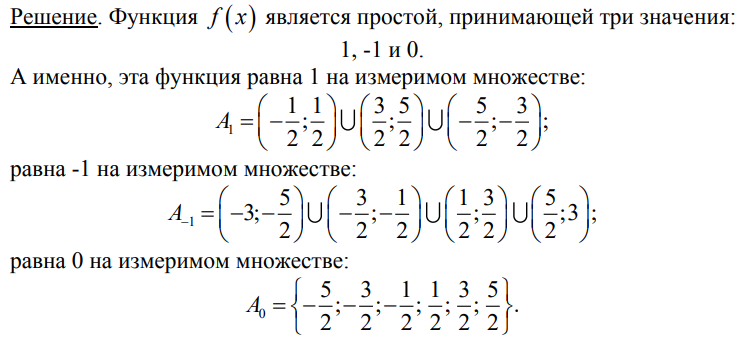 Поэтому f (x) измерима и, очевидно, ограничена. Следовательно, эта функция интегрируема и по формуле (3.1): 

Пример 5. Вычислить интеграл Лебега от функции f (x), заданной на отрезке [0,1] следующим образом:
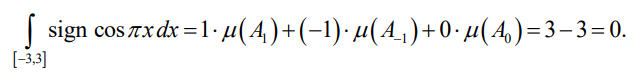 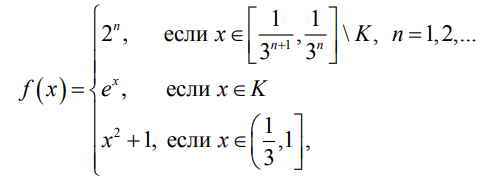 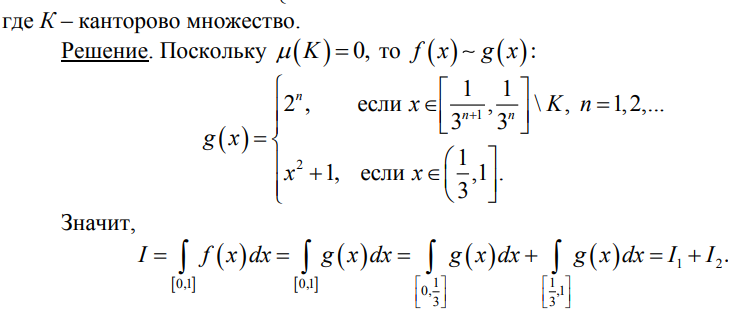 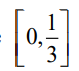 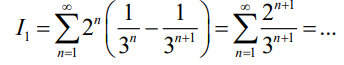 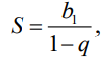 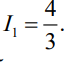 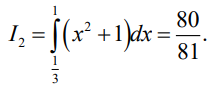 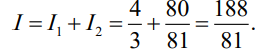 Пример 6. Пусть К – замкнутое канторово множество на отрезке [0,1] а



Решение. Так как           0, то по мере Лебега f (x) эквивалентна на [0,1] ограниченной функции g (x):



Применяя далее свойства 1) и 4) интеграла Лебега, получим:
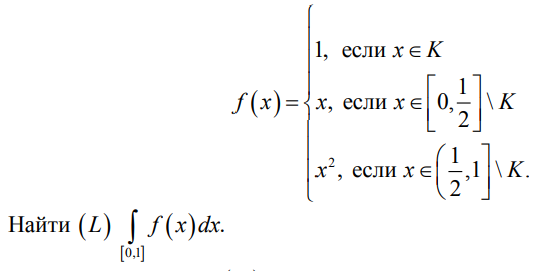 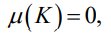 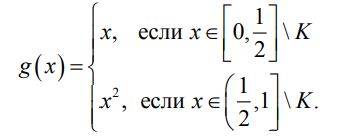 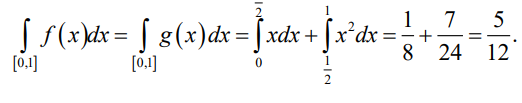